(2016) SEGUE : quality of service aware edge cloud service migration
Wuyang Zhang, Yi Hu, Yanyong Zhang, Dipankar Raychaudhuri
2016 IEEE 8th International Conference on Cloud Computing Technology and Science
Outline
Introduction to Service Migration Problem
Introduction to Markov Decision Process (MDP)
(2014) A Markov decision process-based service migration procedure for follow me cloud
(2016) SEGUE : quality of service aware edge cloud service migration
2
[Speaker Notes: 為何需要介紹 (2014)? 因為我的主要收穫是得知「Service migration 問題可以有不同的問題定義、不同的追求目標，因而導致不同的 MDP formulation」，因此除了論文本體還需要一個比較對象]
Introduction to Service Migration Problem
3
Computation Offloading in MCC
Popular topic in Mobile Cloud Computing (MCC)
Cooperate mobile device with cloud server to handle resource-intensive tasks
Drawback : High network latency, not suitable for real-time application,  e.g. AR/VR, Autonomous Vehicle
Task
Task
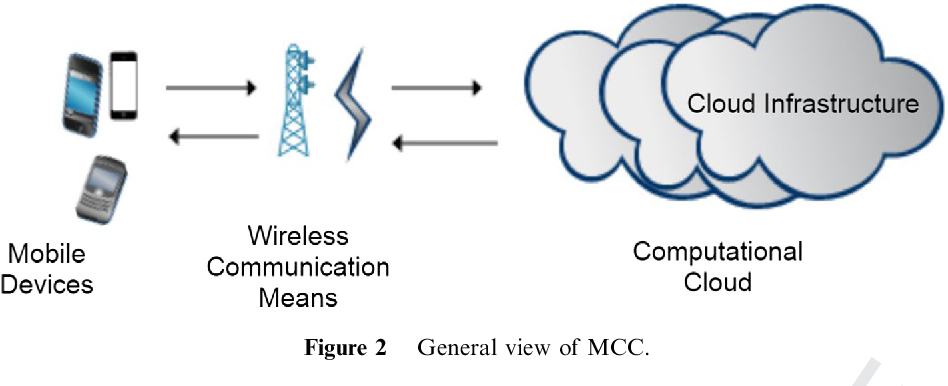 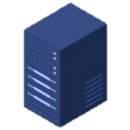 4
[Speaker Notes: 圖片來源 : https://www.semanticscholar.org/paper/Mobile-cloud-computing-for-computation-offloading%3A-Akherfi-Gerndt/14d917690ad36e0e0eb335e8231da440ef586c95]
Computation Offloading in MEC
Mobile Edge Computing (MEC)
Cloud servers are placed in close proximity(接近) to users, e.g. placed together with Base Station (BS)
Benefit : Reduce network latency
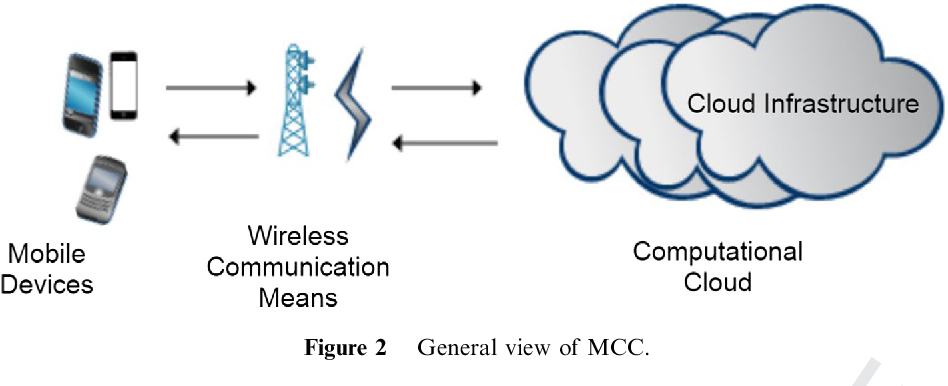 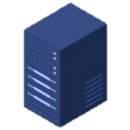 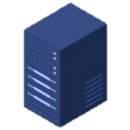 5
Service Migration Problem
Mobility problem : When user move away from originating  Base Station
Solution :  Multi-hopping communication
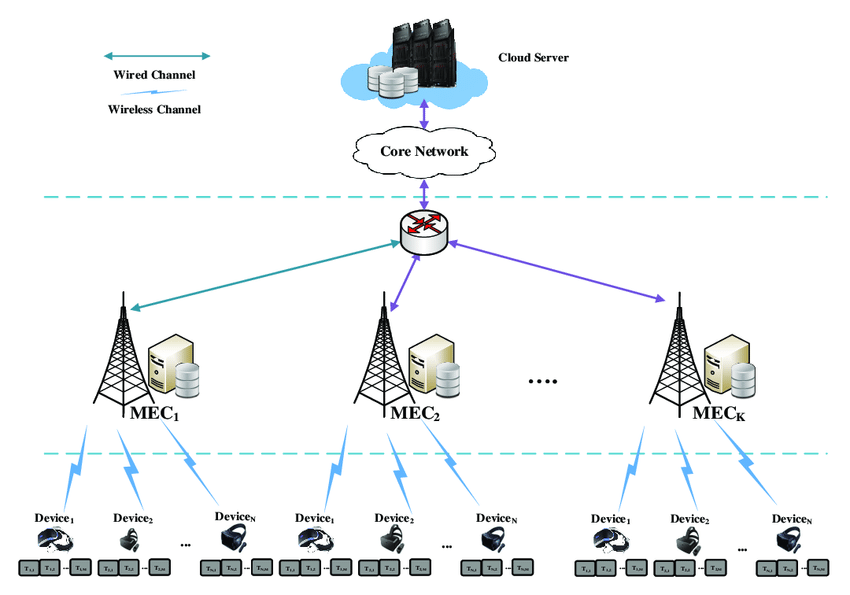 Task
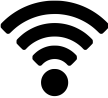 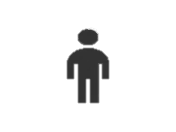 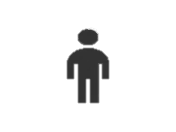 6
Service Migration Problem
Hopping Problem : Latency increase as hopping count increase
Solution : Migrating tasks to follow user movement
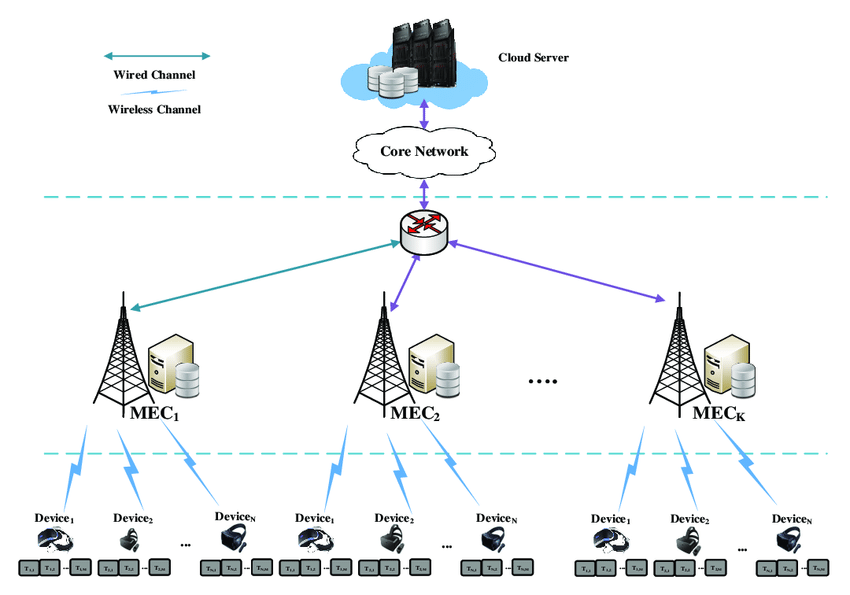 Task
Task
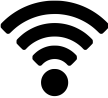 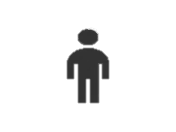 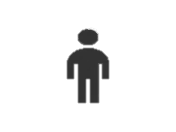 7
7
[Speaker Notes: Never migrate 不夠好，會抵消 MEC 優勢
Always migrate 也不夠好，因為遷移必定會有 service down time。甚至，如果多個用戶頻繁遷移，會導致網路壅塞，down time 更嚴重]
Service Migration Problem
Research directions in Service Migration Problem :
Migration policy  : Where to migrate & When to migrate ?
Two baseline methods : never migrate & always migrate
Tradeoff between QoS improvement and migration cost
Live migration : How to migrate ?
Minimizing service interruption during migration
8
Service Migration Problem
Research directions in Service Migration Problem :
Migration policy  : Where to migrate & When to migrate ?
Two baseline methods : never migrate & always migrate
Tradeoff between QoS improvement and migration cost
Live migration : How to migrate ?
Minimizing service interruption during migration
9
[Speaker Notes: 我的研究，以及下面介紹的兩篇，都是在研究 Where & When to migrate，而不是研究 live migration]
Introduction to Markov Decision Process
10
Deterministic Process  vs.  Stochastic Process
Deterministic (確定性的) process :



Stochastic (隨機的) process :
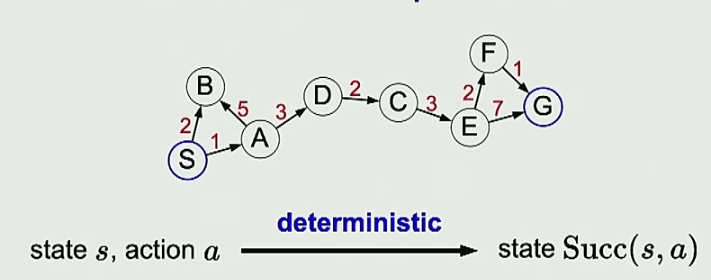 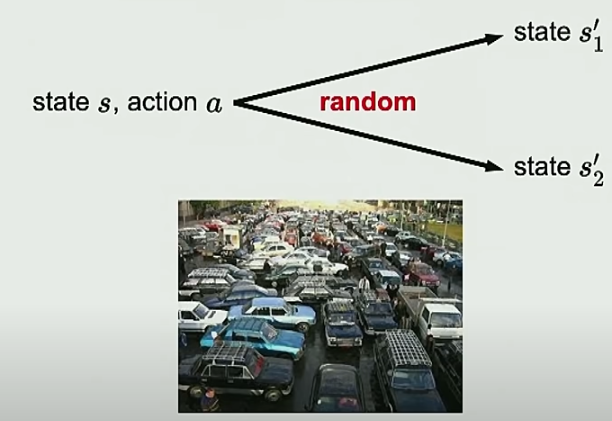 11
[Speaker Notes: Deterministic : 該怎麼走我們可以自己決定，所以可以找出最短路徑]
Volcano Crossing Problem
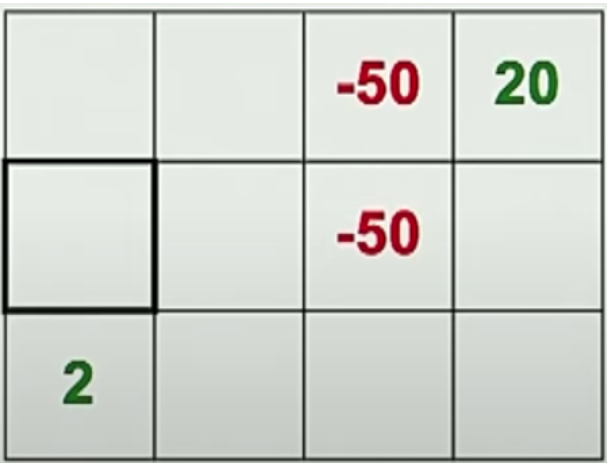 12
[Speaker Notes: 以下，以 volcano crossing 做舉例，說明 deter. 和 random process 之間的差別
Deter. Process Problem : 你該怎麼走，才能讓你的收益最大化?
Random Process Problem : 當失足機率 XX，是否值得我冒著風險跑過去釣魚?具體的期望收穫值是多少?]
Example 1 : Volcano Crossing Problem
If this is deterministic process :
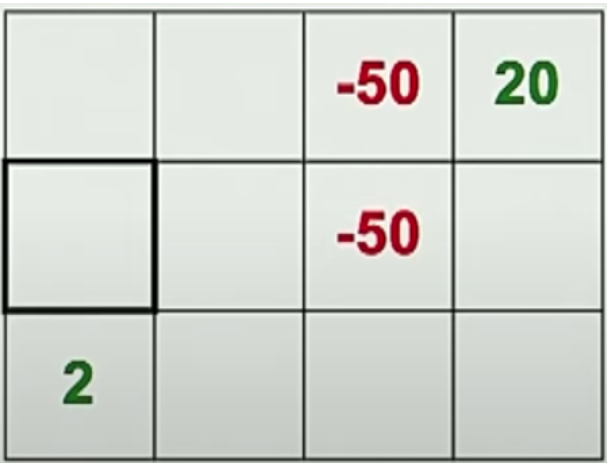 13
[Speaker Notes: Deter. Process Problem : 你該怎麼走，才能讓你的收益最大化?
Random Process Problem : 當失足機率 XX，是否值得我冒著風險跑過去釣魚?具體的期望收穫值是多少?]
Example 2 : Dice Game
14
[Speaker Notes: 接下來，介紹另一個範例 dice game，說明如何把這樣一個 random process 問題轉換成 MDP model 來描述
Problem : 怎麼選擇，才能讓我的利益最大化
這是一個 random process，因為 stay 的結果不一定
Stay 的 expect value => 最佳策略或許是 …]
Example 2 : Dice Game
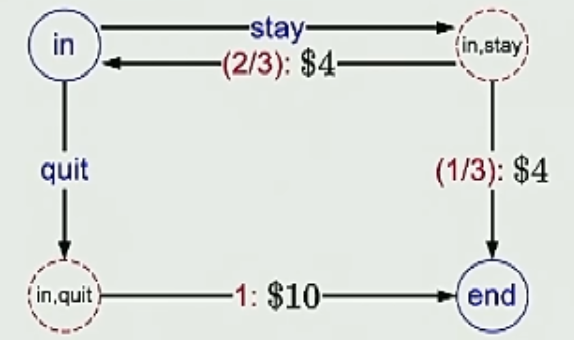 ⇒
15
MDP Formulation of Dice Game
State = {in , end}
Action = {stay, quit}
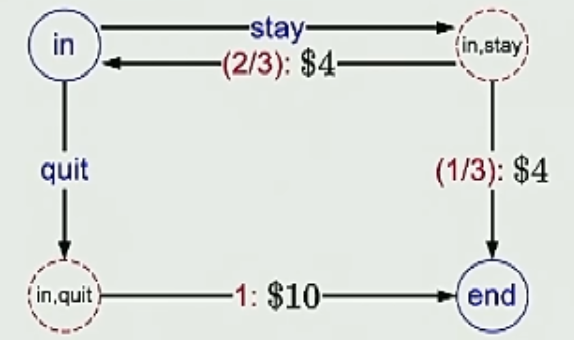 16
[Speaker Notes: State : 可以選擇 Action 執行，但注意每個 State 能執行哪些 Action 很可能是不一樣的
Chance node : 當你在 state s 選擇了 action a，注意他的 out degree 機率加起來為 1，因為即便結果不固定，但當你採取行動後他總會帶你到某個結果]
Transition Probability T(s, a, s’) : 
T(in, stay, end) = 1/3  ;  T(in, stay, in) = 2/3 ; T(in, quit, end) = 1
Reward Function R(s, a, s’) :
R(in, stay, in) = 4  ;  R(in, quite, end) = 10
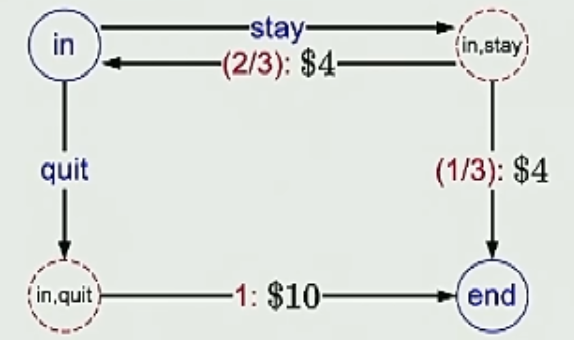 17
[Speaker Notes: T : 我在 s 選擇動作 a，因而前往 s’ 的機率
R : 我們定義每個 state transition 都會獲得一些獎勵
這兩個參數是很關鍵的，我們後續就是會評估  :  動作可能帶來的結果，以及這些結果帶給我的多大好處，決定要不要採取這樣的動作]
Policy
Policy :
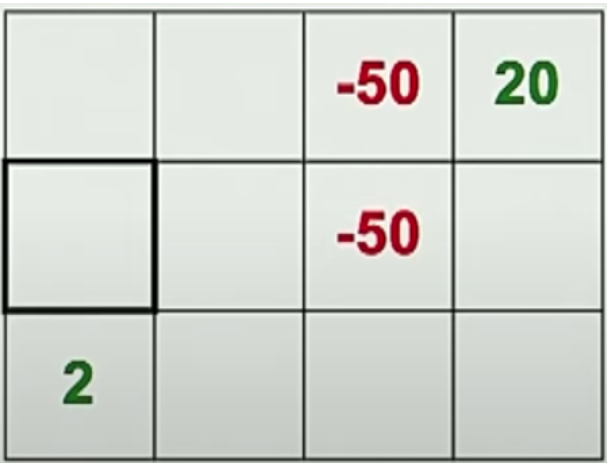 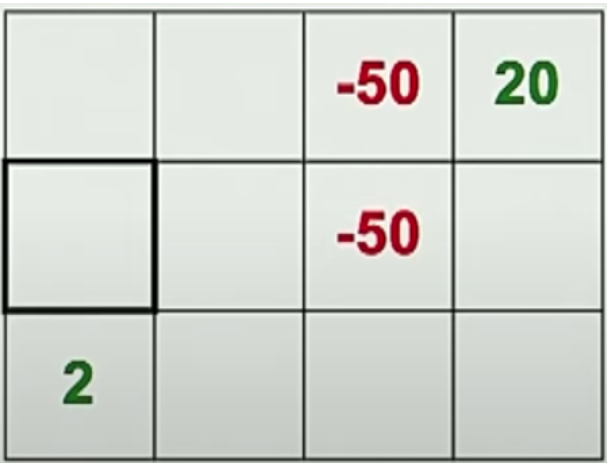 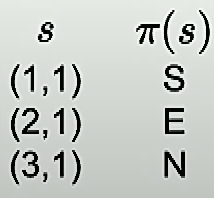 18
…
[Speaker Notes: 在說明 policy 的概念之前，我們先來看，如果要在 deterministic process 中找到 solution，該怎麼做? 比如我想從 S -> G 該怎麼做?
如果是 deterministic，就好像導航我們可以給出一條明確的路徑 (path)，或者說，一系列的動作「你就一直向右走就對了」，告訴使用者「照著這條路走就會到了」
但如果是 random process，這種 solution 形式就不適合，因為它可能 S->B，無法走到 A，所以第一步就卡關了
因此，如果是 random process，在每一個可能的狀態，我都要給他一種指示
Policy is a function]
Value of Policy
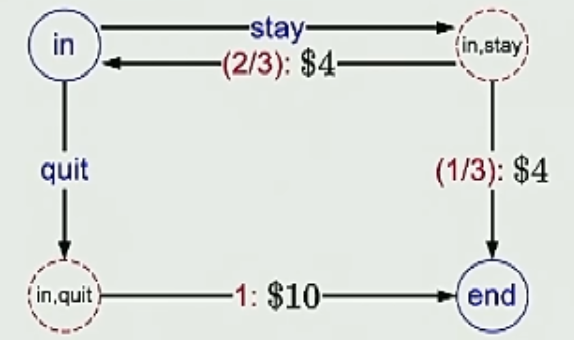 19
[Speaker Notes: 在說明 policy 的概念之前，我們先來看，如果要在 deterministic process 中找到 solution，該怎麼做? 比如我想從 S -> G 該怎麼做?
如果是 deterministic，就好像導航我們可以給出一條明確的路徑 (path)，或者說，一系列的動作「你就一直向右走就對了」，告訴使用者「照著這條路走就會到了」
但如果是 random process，這種 solution 形式就不適合，因為它可能 S->B，無法走到 A，所以第一步就卡關了
因此，如果是 random process，在每一個可能的狀態，我都要給他一種指示
Policy is a function]
Value of Policy
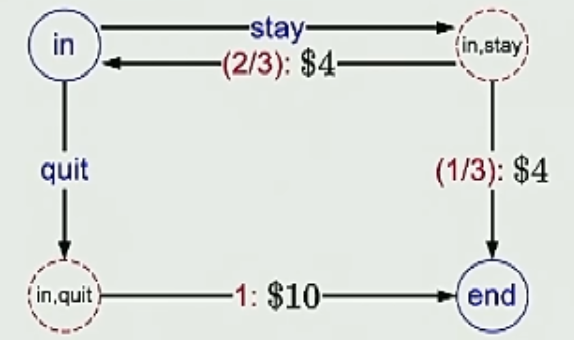 20
[Speaker Notes: 我們會說 1/3*4 + 2/3* 4 是 immediate reward
通常 value 不會只相依於自己 V(in) = 4 + 2/3 V(in)，而是 V(s1) = V(s2) + V(s3) + …，V(s2), V(s3) 亦同，通常不會是單純移項就能解決]
Value of Policy
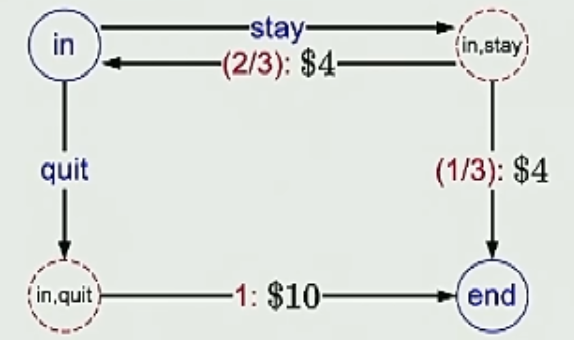 Immediate Reward
Expected Value
21
[Speaker Notes: 在 value function 的計算上，因為 T 和 R 是我們早就定義好的，所以很好算，問題在於 expected value，也就是說，你有可能要算 value of state 1，就需要先知道 value of state 2 ; 想知道 value of state 2 就得先知道 value of state 3]
Algorithm to Solve MDP
Value function
22
Value Iteration
23
[Speaker Notes: 這邊是簡化數值，不然照理講應是寫 V(s1) = 1 + 1/2V(s2) + ½V(s3) ，讓機率加起來為 1，但這樣矩陣寫起來太麻煩
總之，經過 Value Iteration 之後，我們就能夠知道在每個 state 上執行什麼 action 會是最好的選擇]
Recap 1 : MDP Formulation
For each turn :
If you quit the game, you get $10
If you stay in game, you get $4 and roll a dice
If the dice is 1 or 2 ( 1/3 chance ), game over
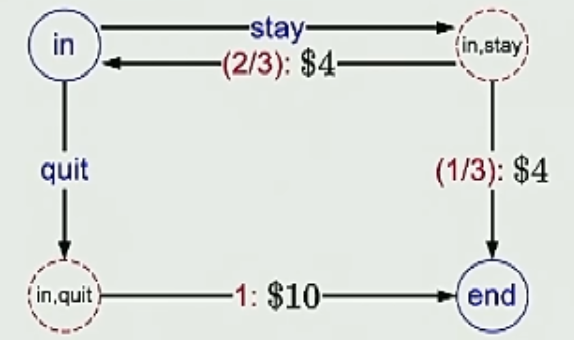 ⇒
24
[Speaker Notes: Recap : 針對結果有機率性的 random process 的問題，我們可以用 MDP model 來描述他]
Recap 2 : MDP Component
State = {in , end}
Action = {stay, quit}
Transition Probability T(s, a, s’) 
Reward Function R(s, a, s’)
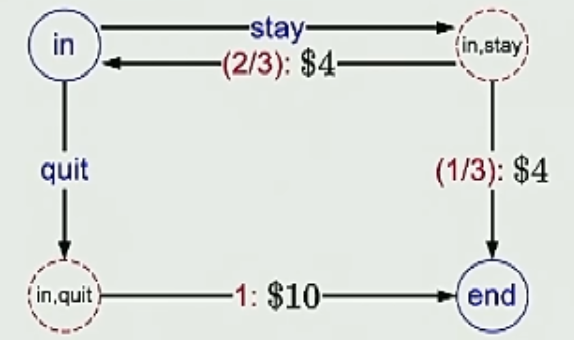 25
[Speaker Notes: Recap :  MDP 主要由 4 個東西組成]
Recap 3 : Algorithm to Solve MDP
Value function
26
(2014) A Markov decision process-based service migration procedure for follow me cloud
Adlen Ksentini, Tarik Taleb, Min Chen
IEEE ICC 2014 - Communication QoS, Reliability and Modeling Symposium
Introduction
This paper try to answer Where to migrate & When to migrate ?
Two baseline methods : never migrate & always migrate
Tradeoff between QoS improvement and migration cost

This paper modeling Service Migration Problem as Markov Decision Process (MDP) to solve it
28
Introduction
Why formulate Service Migration Problem as MDP model ?
User mobility is a stochastic process
MDP solution takes long-term reward into consideration
Contrast to myopic (短視近利) solution
Myopic means only migrate when immediate reward > cost
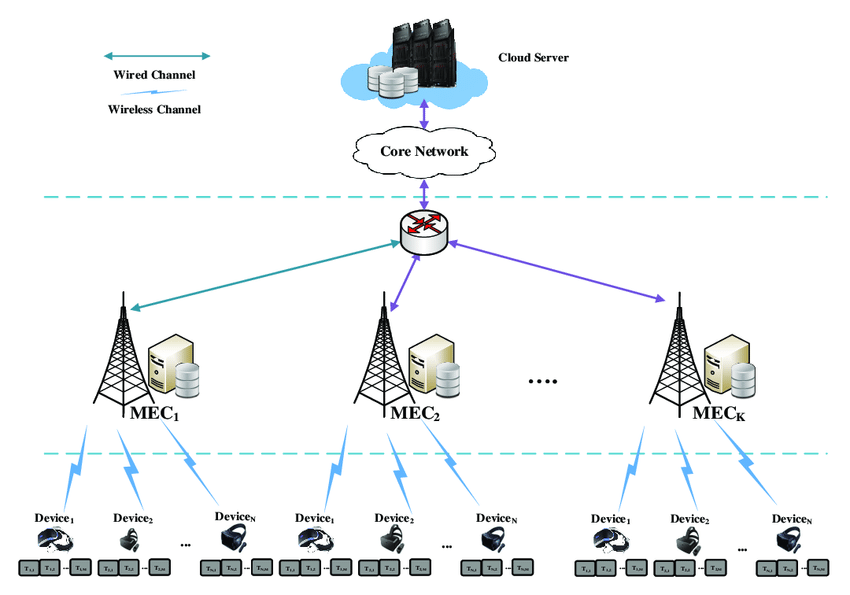 Task
Task
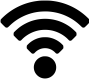 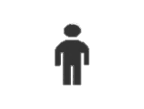 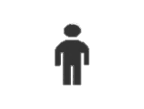 29
29
29
Problem Formulation
Assuming :
1-demensional mobility model
Each serving area (SA) has 1 base station (BS) and 1 edge server (ES)
Uniform random walk : p to move away from serving DC ; 1-p to move closer to serving DC
User sojourn(逗留) time follows an exponential distribution with mean 1/μ
1-p
p
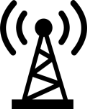 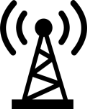 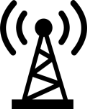 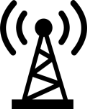 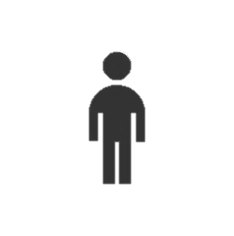 30
[Speaker Notes: 1D 是為了簡化等一下的 MDP 模型，不然要把 2D 轉換成 MDP 也沒什麼問題]
MDP Formulation
State : distance between user and serving ES
Action : a1 for not migrate, a2 for migrate
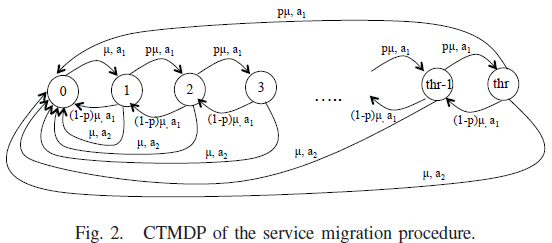 31
[Speaker Notes: 在每個 state 都要回答「你要不要 migrate」，以此回答 when to migrate ; 他預設要 migrate 就是回到原點，以此默認回答 where to migrate 
他的 state 只從 0 ~ thr，因為他設計成「如果距離超過 thr 就會強制執行 migration」


P, 1-p，但是與一般 MDP 不一樣，他在每個 SA 逗留的時間是不固定的，即便平均 20 換一次 SA，也不是說固定 20st、40st 會發生一次移動事件
該怎麼辦呢，首先就是假設他是 exp. dist.，然後我們把時間切得更細，比如 1 分鐘，那代表每分鐘發生移動的機率是 1/20，也就是有 1-u 的機率是不改變狀態的

對比上面的 MDP，這裡沒畫出 chance node，且目前沒有標示 r(s, a, s’)，這是在論文後面會說明的]
MDP Formulation
T(s, a, s’) :  pμ to move forward, (1-p)μ to move backward, 1-μ to stay in same state
 R(s, a, s’) : described later
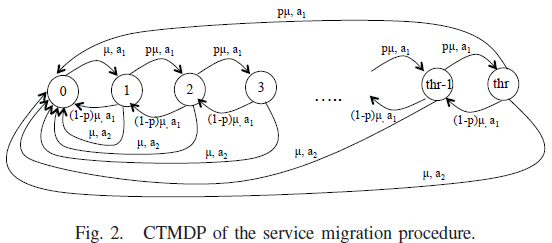 32
[Speaker Notes: 根據定義，當發生使用者的移動事件，離開原區域，則會有 p 機率前移、1-p 機率往後移，只要知道 p 並以 MDP algorithm 計算，我們就能判斷是否 migrate 會更好。 但為什麼會有一個 mu 呢? 這是因為所謂的移動事件發生的間隔不一定，比如 : 他可能在 1 待了 10 分、在 2 待了 30 分鐘

      對比下，像剛才介紹的 dice game 是屬於回合制的遊戲，他就是每回合都可以選擇一個動作 {stay/quit}，並且每回合觸發一次 state transition 將我們帶向下一個 state

      換句話說，基本的 dice game 是一個回合制的遊戲，但在 Service migration 卻是一個即時制遊戲，那麼 MDP model 又該怎麼描述一個即時制的問題? 

      他在這個裡的做法就是把 MDP 事件的更新頻率縮短，比如他先假設用戶平均每 20 分鐘移動一次，那他就一分鐘觸發一次 state transition，因此 mu = 1/20，相對的，代表他有 19/20 的機率會待在原位

2.]
MDP Formulation
33
[Speaker Notes: 他只給了這樣一個空洞的定義，但是，Q(s) 和 Cm 的實際內涵到底是什麼? 在論文裡面沒說
當然，我們能猜測 : QoS 就是取決於通訊延遲、Cm 取決於 (1) 資料傳輸量 (2) service interrupt time]
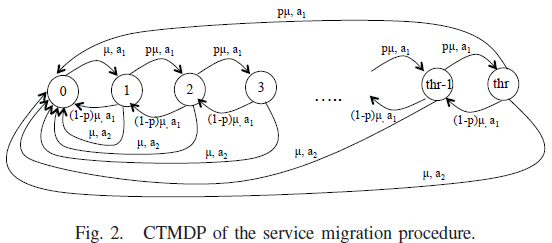 34
Numerical Result
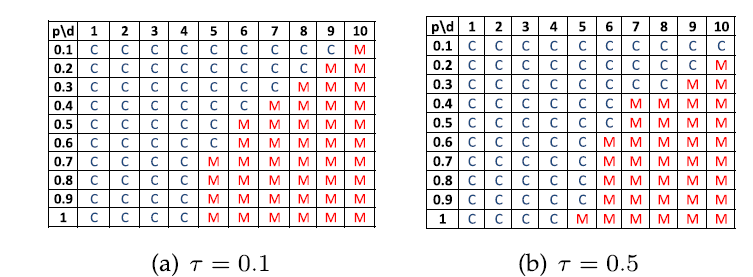 35
Recap : 1-D Mobility Model
1-p
p
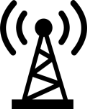 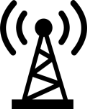 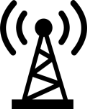 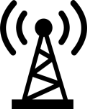 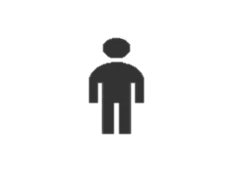 36
Extend to 2-D Mobility Model
(2016)Follow-me cloud : When cloud services follow mobile users
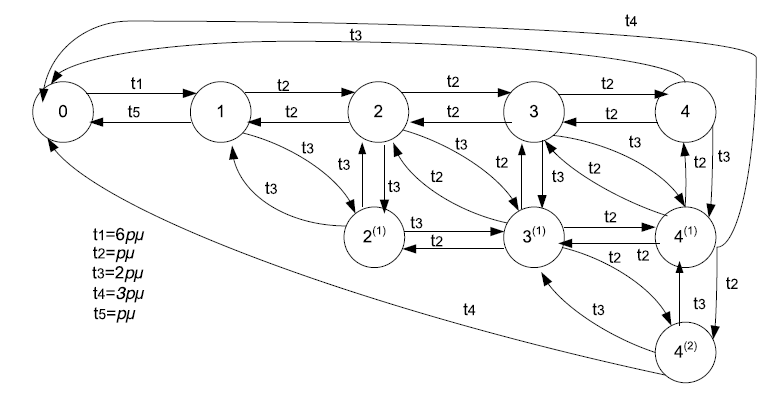 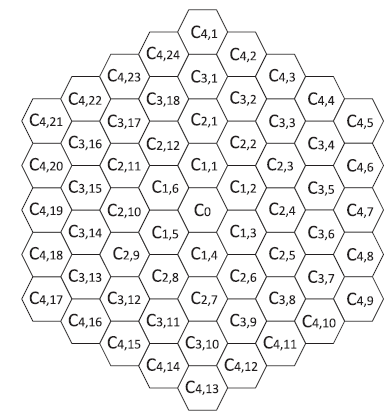 37
(2016) SEGUE : quality of service aware edge cloud service migration
Wuyang Zhang, Yi Hu, Yanyong Zhang, Dipankar Raychaudhuri
2016 IEEE 8th International Conference on Cloud Computing Technology and Science
Drawback of previous paper
Where to migrate 
Fails to consider both dynamic network and server conditions
Servers e.g. C1,1~6 shouldn’t be simplified as one MDP state
Only least hop migration destination
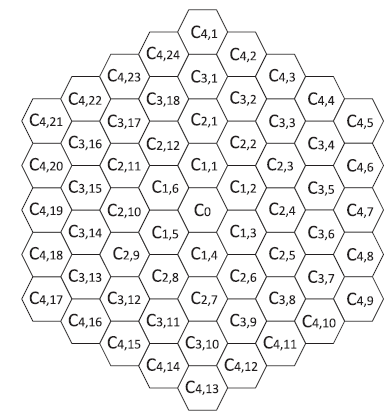 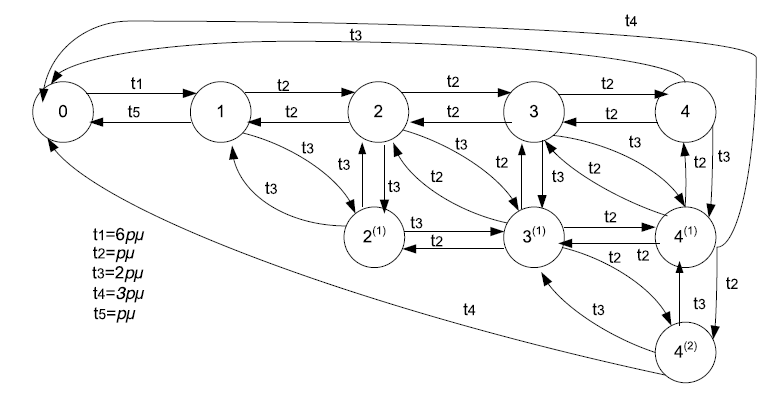 39
Improvement in this paper
Where to migrate
MDP state is not distance-based  ( increase state space  )
Not only least-hop migration ( increase action space )
Keep track of network bandwidth and server workload
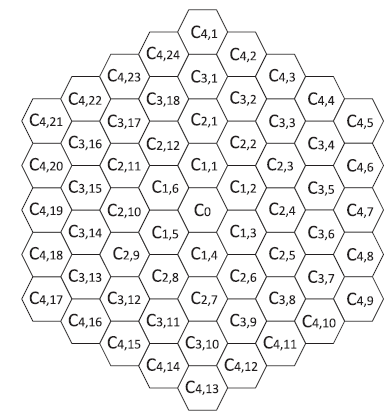 X :
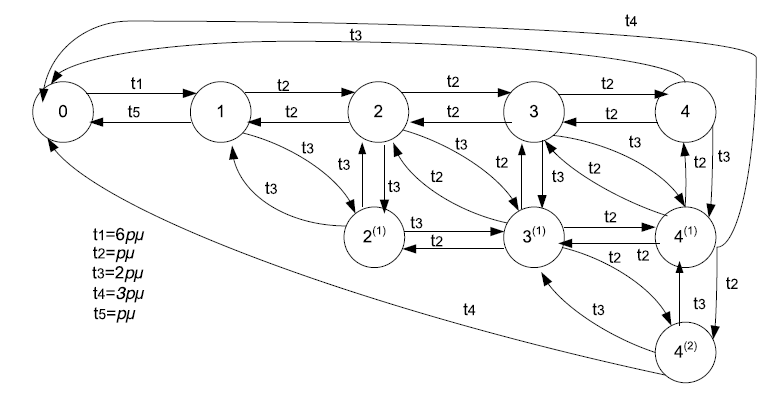 40
Drawback of previous paper
When to migrate  
Update of Transition & Reward function is essential
But the paper did not specify the MDP recalculate interval
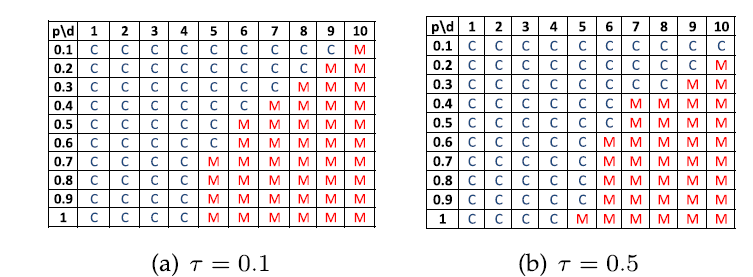 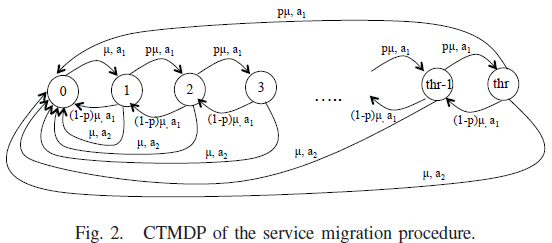 41
Improvement in this paper
When to migrate
Instead of MDP, it use QoS prediction to answer the timing
Migrate when predicted QoS < threshold
When decided to migrate, MDP recalculate to find optimal migrate destination (recalculation is event-triggered)
X :
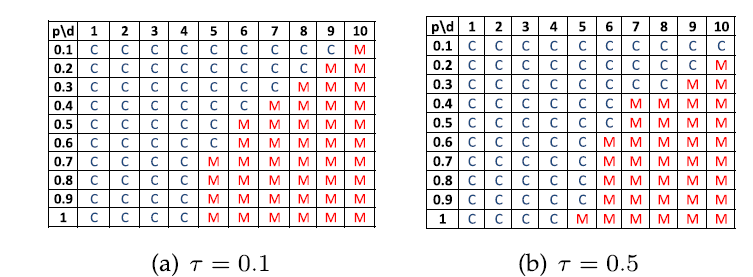 42
Ch.2 System Overview
SEGUE system is composed of 4 modules :
State Collection
Collect data for other modules
QoS Prediction
Answering when to migrate
Edge Cloud Selection
Answering where to migrate
Service Migration
Executing migration
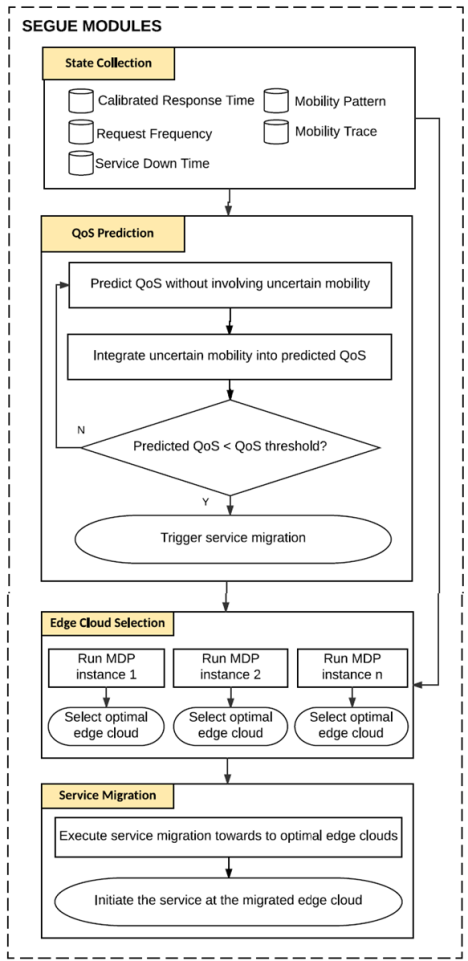 43
3.1 State Collection Module
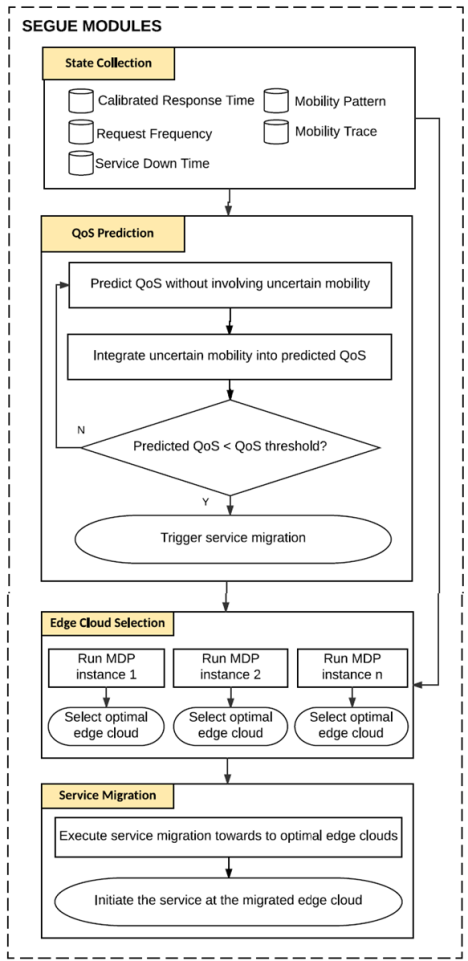 Collect info for the rest of modules

Calibrated Response Time can reflect network & server state
Calibrated Response Time is calculated by hybrid method of server push and client proxy probe [12]

[12] : (1998) A novel server selection technique for improving the response time of a replicated service
44
3.1 State Collection Module
Server push :
Estimating response time by monitoring server workload
Edge Server
SEGUE
(Client)
Reporting response time to SEGUE when server workload shift exceeds threshold
Drawback :  The estimation is less accurate, for it did not reflect the impact of network bandwidth
Benefit : Event-triggered ( lightweight )
45
3.1 State Collection Module
Client Proxy Probe :
Measuring time before sending query and after receiving response ( ≈ Pinging )
1.
Base Station
Edge Server
2.
SEGUE periodically sending probing requests to all edge servers
Drawback : Significant overhead if performed frequently
Benefit : The estimation is almost as accurate as real performance
46
[Speaker Notes: 類似 Pinging，因為做法是 Measuring time before sending query and after receiving response
【疑問】為何 client probe (= ping) 可以反映 server loading? Server load 10% 和 Server load 90% 的回應時間真的會不一樣嗎?]
3.1 State Collection Module
[Speaker Notes: Ex : 
如果 server push S 推測 response time 為 100 ms，但實際 client probe 推測為 150ms，代表被 server push 忽略的 network state 可能會提供額外 50% 的延遲加成
因此，如果在 time i 之前的最近一段時間 I 裡，server push 傳來三筆資料，分別推測 92, 95, 98，那我們就知道實際的 response time 延遲可能會更接近 92*1.5 = 138，以此類推…]
3.2 QoS Prediction Module
Answering When to migrate by QoS prediction
[14] propose a Subset ARIMA model to predict future QoS from history of calibrated QoS ( response time )
Assuming 1-D mobility

[14] : (1999) Application of subset autoregressive integrated moving average model for short-term freeway traffic volume forecasting
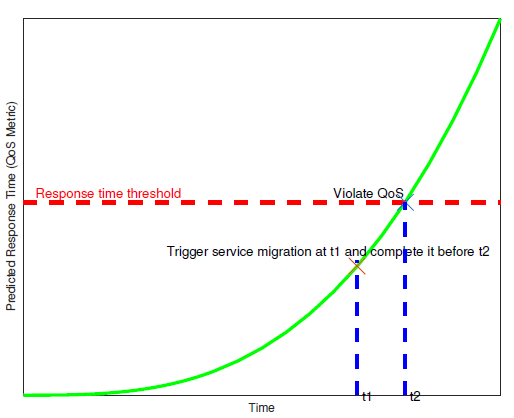 48
3.2 QoS Prediction Module
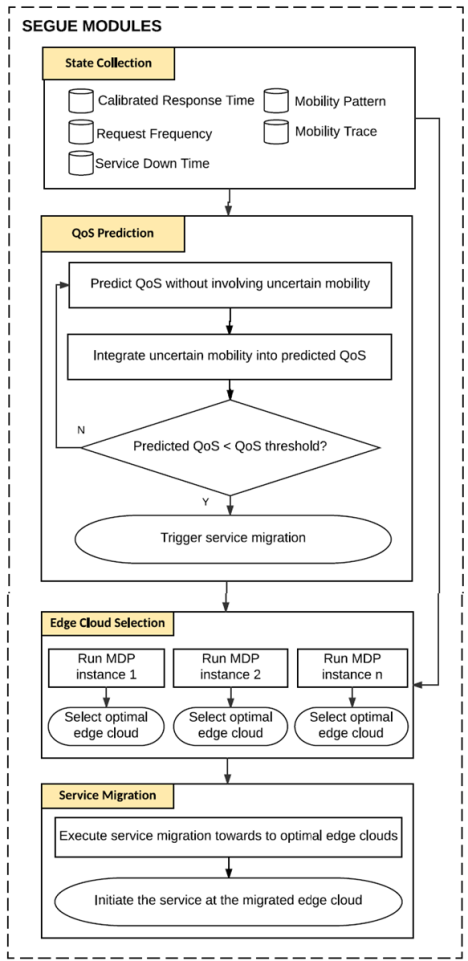 49
[Speaker Notes: 這頁的內容很難說，我可能會跳過。因為得先了解他的 MDP model 之後，才知道為何需要考量 n-1, n, n+1 三個 state]
3.3 Edge Cloud Selection Module
Answering Where to migrate by solving MDP 
Next to discuss :
Problem formulation
MDP formulation
Reward function
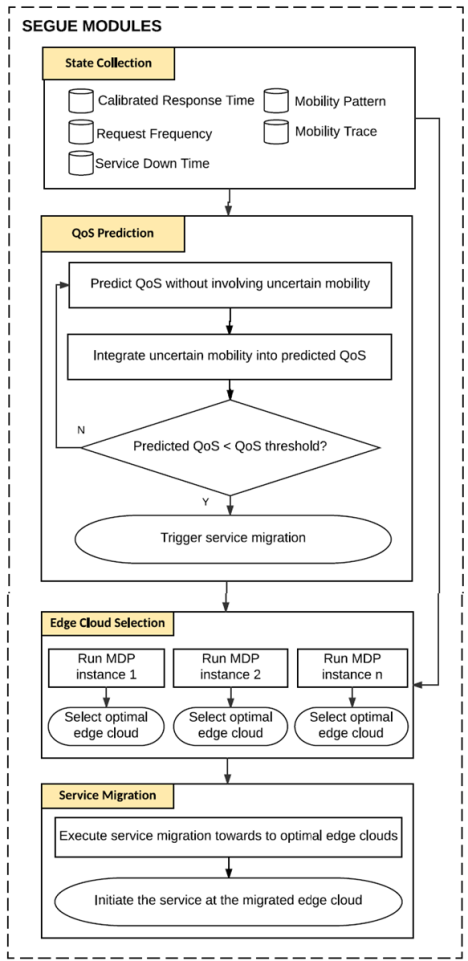 50
3.3.1 Problem Formulation
Assuming 1D mobility
Assuming n geographical region (BS area) and m edge servers
n = 7
m = 3
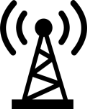 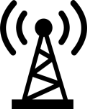 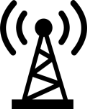 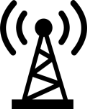 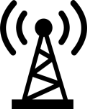 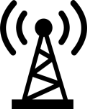 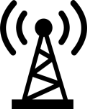 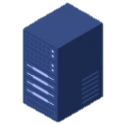 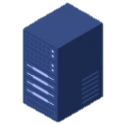 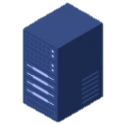 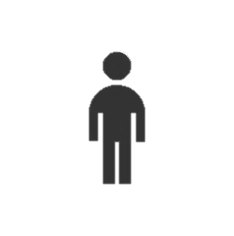 p
q
1-p-q
51
3.3.2 MDP Formulation
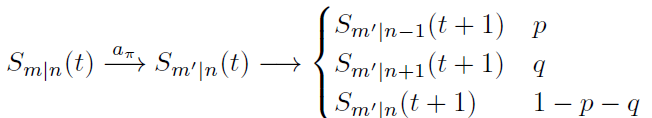 n = 7
m = 3
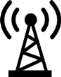 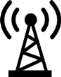 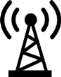 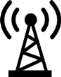 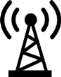 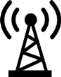 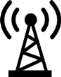 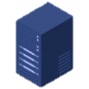 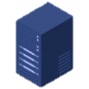 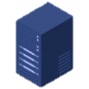 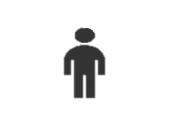 p
q
1-p-q
3.3.2 MDP Formulation
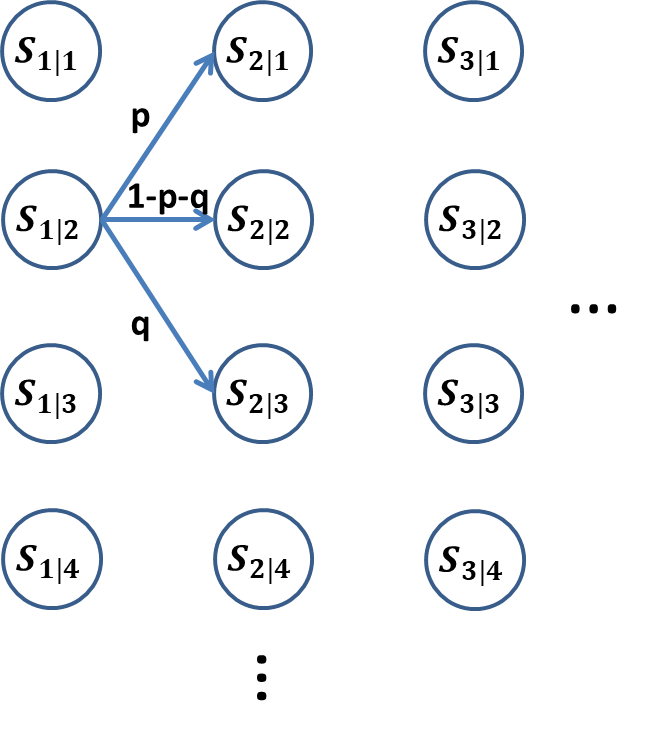 53
3.3.2 MDP Formulation
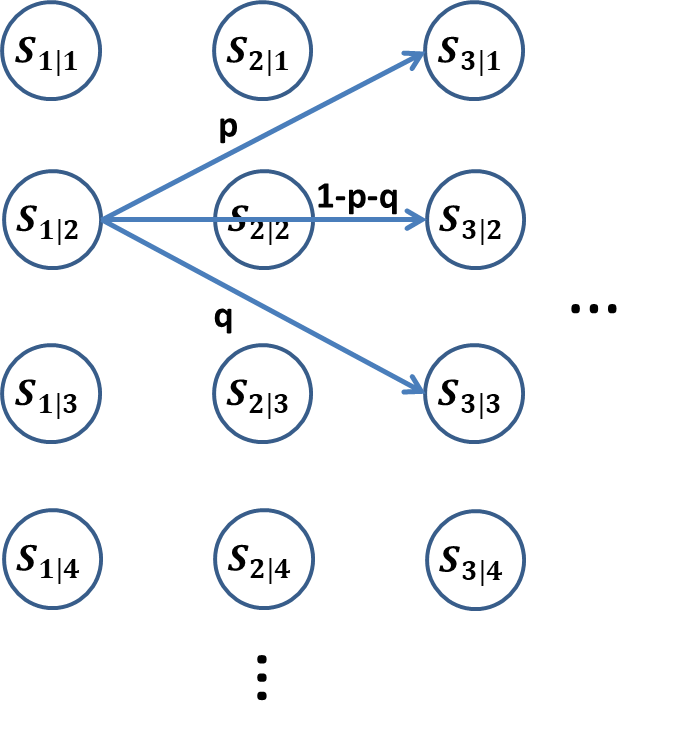 54
3.3.2 MDP Formulation
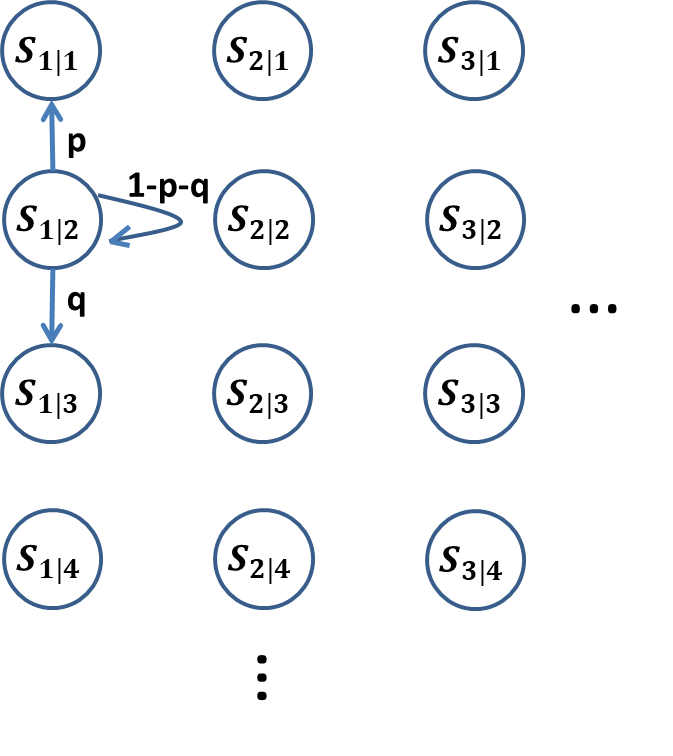 55
3.3.2 MDP Formulation
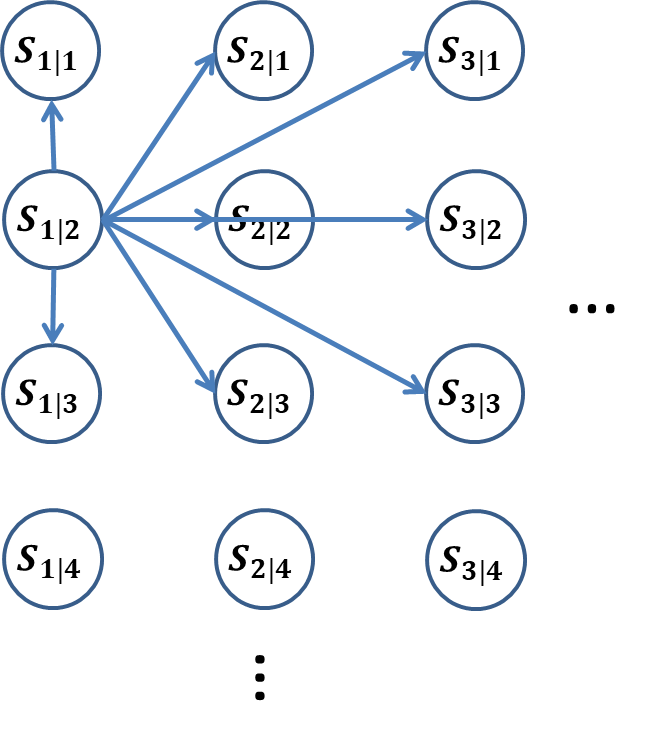 56
補充 – Compare to pervious MDP model
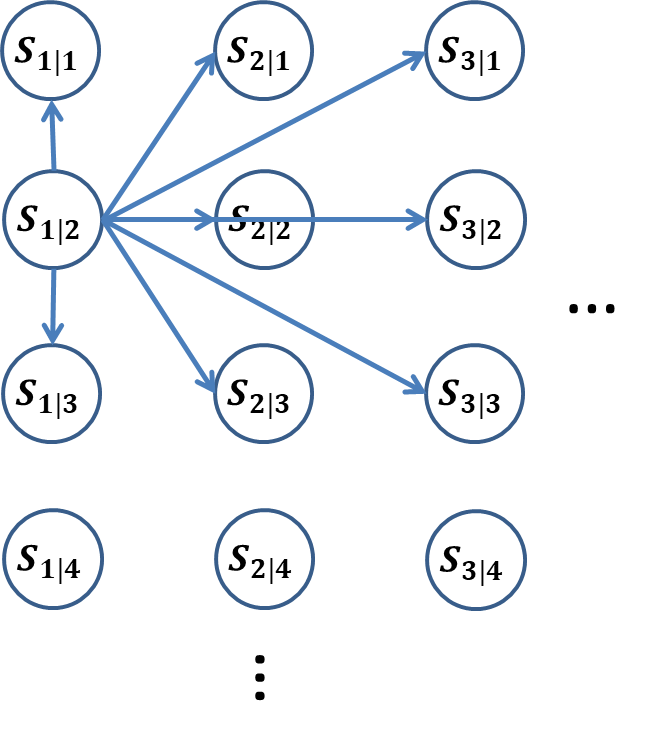 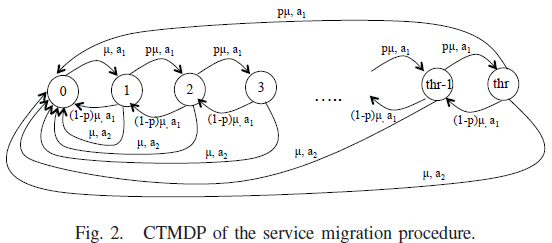 57
[Speaker Notes: 對比之前的 MDP model，可以更明顯看到此 MDP model 有的致命的缺點 : 解題的複雜度會隨著 m,n 的規模有爆炸性的增長，稱為 state space explosion
State  (點) 會無止盡增長
Action (線) 選擇變多了
所以，我認為這個 MDP 雖然能夠更精準的表達這個系統的狀態，找出更好的解答，但他的這種做法反而更加不實用]
3.3.3 Reward Function
58
3.3.3 Reward Function
59
3.4 Service Migration Module
Related to Live Migration Problem (How to migrate)
Not answered in this paper
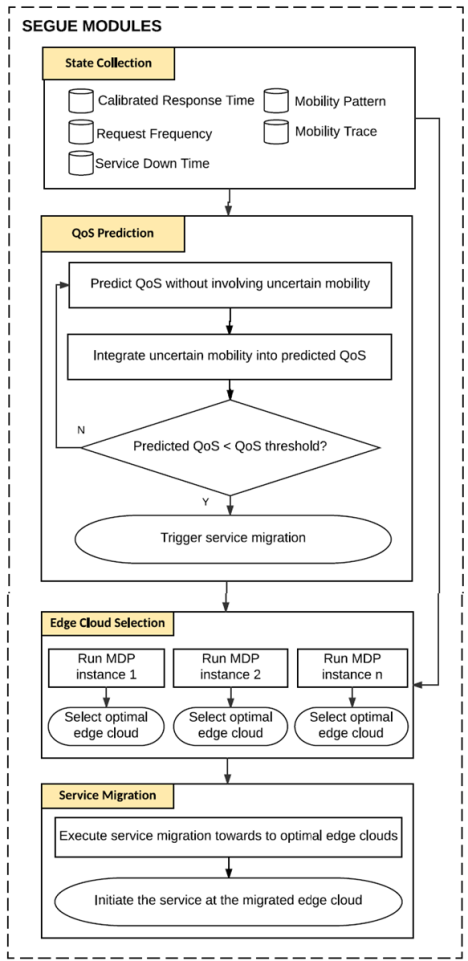 60
Ch.4 Performance Evaluation
Experiment Set Up :
Implemented on Open-Access Research Testbed for Next-Generation Wireless Network (ORBIT)
Real case simulation based on 320 taxis’ track in Rome
Assuming :
30 edge servers with identical capability
30 geographical regions
1D mobility
61
Ch.4 Performance Evaluation
62
[Speaker Notes: (x,y) 是計程車每個位置位置，(x0,y0) 是計程車在資料中的起點位置
把整份資料集該計程車移動到的最遠距離和最近距離分別設為 dmax 和 dmin
所以每台計程車一定都會出現在 第一區 和 最後一區 至少一次，並且在這條線之間來回跑動]
Ch.4 Performance Evaluation
Experiment Set Up :
Parameters Configuration :
QoS threshold  = 200 ms
Service downtime = 2 sec.
Request frequency = 300 requests per 2 min.
63
Ch.4 Performance Evaluation
64
[Speaker Notes: 沒交代從 B 和 L 逆推 response time 的公式]
Ch.4 Performance Evaluation
Experimental Result :
When server workload is bottleneck, QoS for lowest load (239.37ms) is better than least hop (481.40ms)
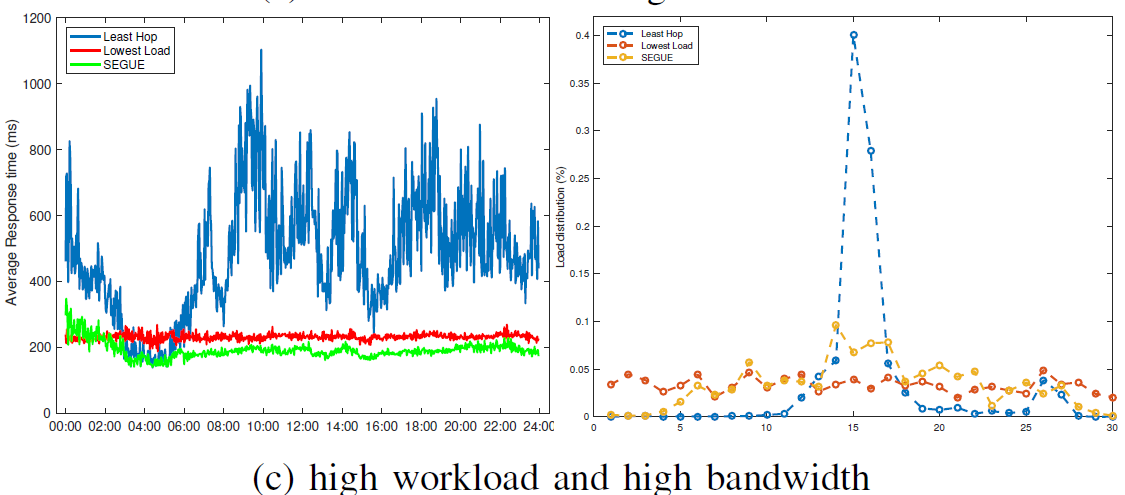 65
Ch.4 Performance Evaluation
Experimental Result :
When network bandwidth is bottleneck, QoS for least hop (190.71ms) is better than lowest load (289.71ms)
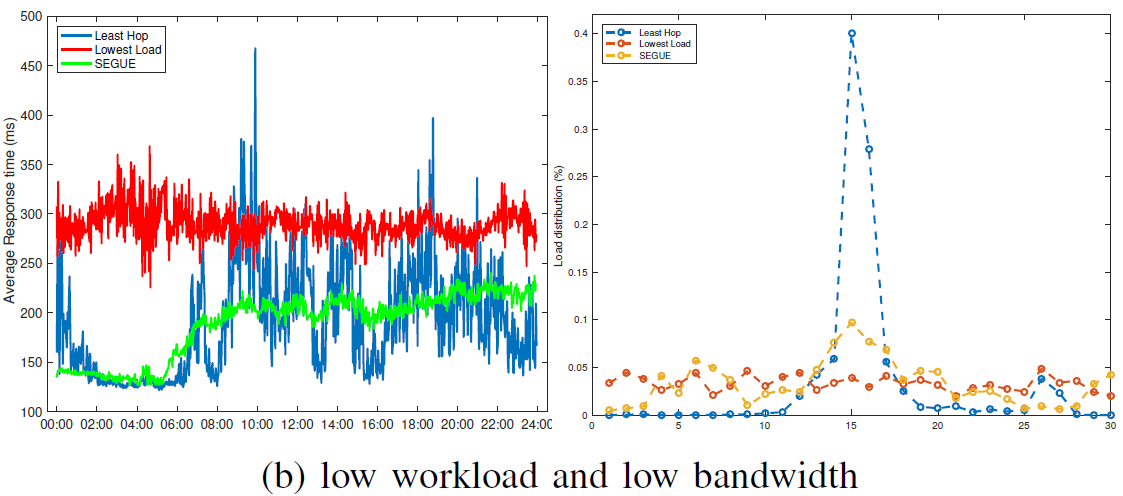 66
Lesson Learned from this paper
Even for same service migration topic, MDP formulation can vary significantly
To answer “Where to migrate” problem, there are two factor to be consider : server loading & (backhaul) network bandwidth
Although MDP can eliminate the need to predict the user mobility, there is still a need to predict the change of system environment
67
Drawback of this paper
MDP state space explosion
For geographical regions n and servers m, state space = |m*n|
Distanced-based MDP can limit state space by distance < threshold,  but the same doesn’t apply to SEGUE
Hard to apply to real case scenarios
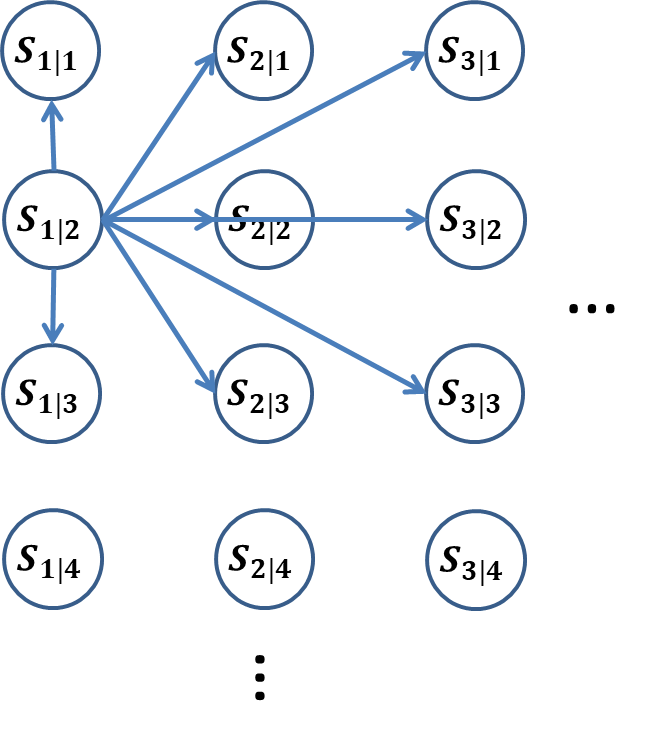 v.s
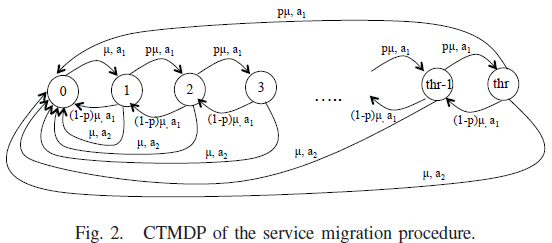 68
Drawback of this paper
MDP state space explosion
Assuming 1D mobility
Assumption inherited from the QoS prediction method
Transition function : (p, q, 1-p-q)
Can not apply to real case scenarios             (6 directions)
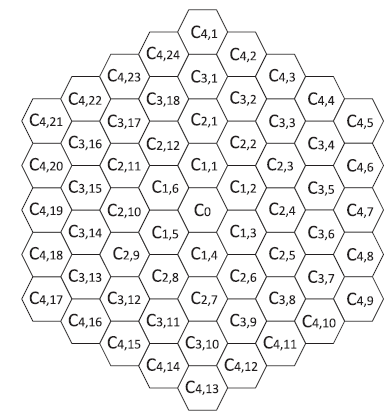 69
Q & A
70
Exponential Distribution
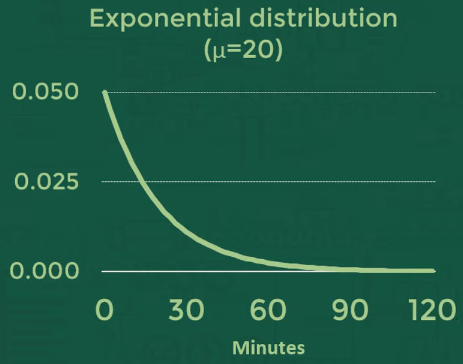 71
[Speaker Notes: 比如擲骰子，每次骰出 6 的機率都會是一樣的 1/6，不會因為你前一百次沒骰出 6 ，下一次骰出 6 的機率就翻倍]
Exponential Distribution
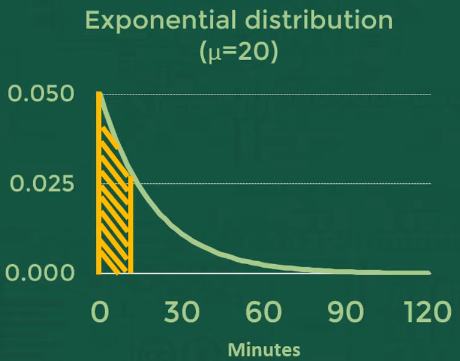 72
Exponential Distribution
Why is it called “exponential” ?
Requirement :
Event must occur in constant rate 
Event must be independent from each other
Example :
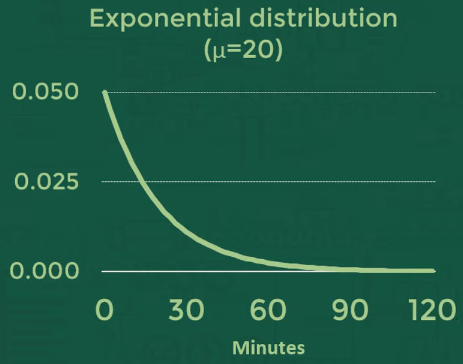 73
[Speaker Notes: Rolling a dice, the probability to get 6
If the first 100 try didn’t get any 6, then the probability to get 6 in 101st try]
Exponential Distribution
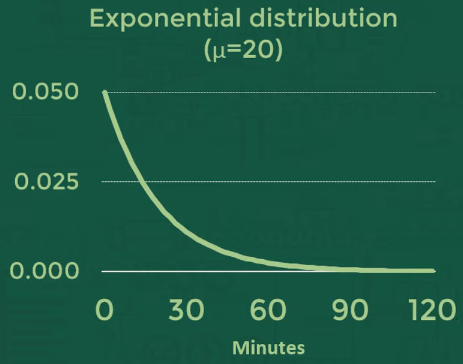 74
[Speaker Notes: 事件機率一樣，但是進入事件的前提條件會愈來愈嚴苛]